Проект«В гостях у тётушки Совы».«Воздух- невидимка»(III блок)
Выполнила : воспитатель средней группы Пикулева О.Е.
Цель блока:
развитие познавательной деятельности детей в процессе экспериментирования;
обнаружение воздуха в окружающем пространстве;
Задачи блока:
Расширять представление детей о значимости воздуха в жизни человека  и всего живого;
Развивать умение размышлять, обобщать результаты опытов, строить гипотезы и проверять их;
Развивать эмоционально- ценностное отношение  к окружающему миру; 
Развивать умение путём экспериментальной деятельности устанавливать причинно- следственные связи.
Формировать партнёрские взаимоотношения  между педагогом, детьми и родителями.
Актуальность блока:
недостаточность сформированности знаний и представлений о явлении неживой природы (воздухе), его свойствах, влиянии на живую природу.
Этапы и направления реализации блока «Воздух- невидимка»:
Деятельность педагога:
Беседы с детьми (выявление уровня знаний и познавательного характера  о воздухе);
Организация предметно –развивающей среды по теме блока;
Составление игр и пособий.
Гипотезы: воздух постоянно окружает нас;способ обнаружения воздуха- «поймать» в оболочку;воздух легче воды;воздух есть внутри людей;воздух легче воды;воздух есть внутри людей;без воздуха невозможна жизнь ;ветер- движение воздуха.
Отгадайте загадку: Через нос проходит в грудь И обратный держит путь.Он невидимый, и всё жеБез него мы жить не можем.                                 (Воздух)
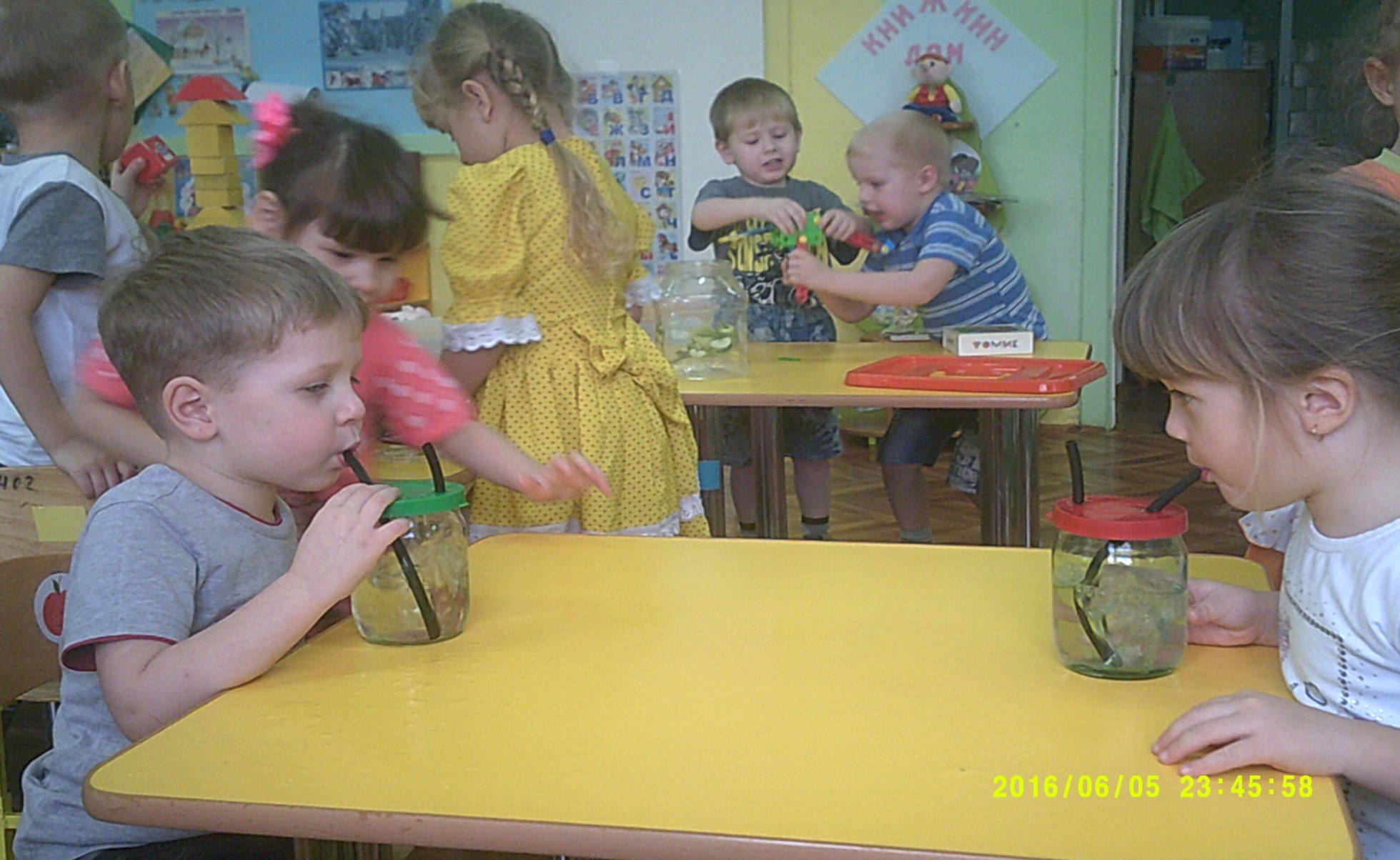 Ветерком подуем сами
Обнаружение воздуха внутри человека
Поймаем воздух !
Обнаружение воздуха в окружающем пространстве.
Гипотезы подтвердились:что воздух постоянно нас окружает;что способ обнаружения воздуха- «поймать» воздух в оболочку;воздух легче воды;воздух есть внутри людей;что ветер- движение воздуха;
Спасибо за внимание!